Paola Bianco - Infermiere ISRI - Carla Bachelet - Infermiere Responsabile Residenzialità
Anziani – DiPSa – ASL Città di Torino illustrano l'importanza dell'igiene delle mani e      la sua corretta  esecuzione: i partecipanti potranno eseguire praticamente la frizione delle mani con la  molecola alcolica e valutarne l'efficacia .
Box Pedagogico
idroalcolico a base di una sostanza fluorescente che a contatto con una luce 
a raggi  ultravioletti rileva l'efficacia della frizione delle mani

appuntamenti
h. 10,30-11,30 nuclei RSA per personale e pazienti                                                            
h. 11,30-12,30 salone ingresso per personale e utenti 
h. 14,30 – 15,30 nuclei RSA per personale e pazienti
h. 15,30-16.00 salone ingresso per personale, utenti e volontari
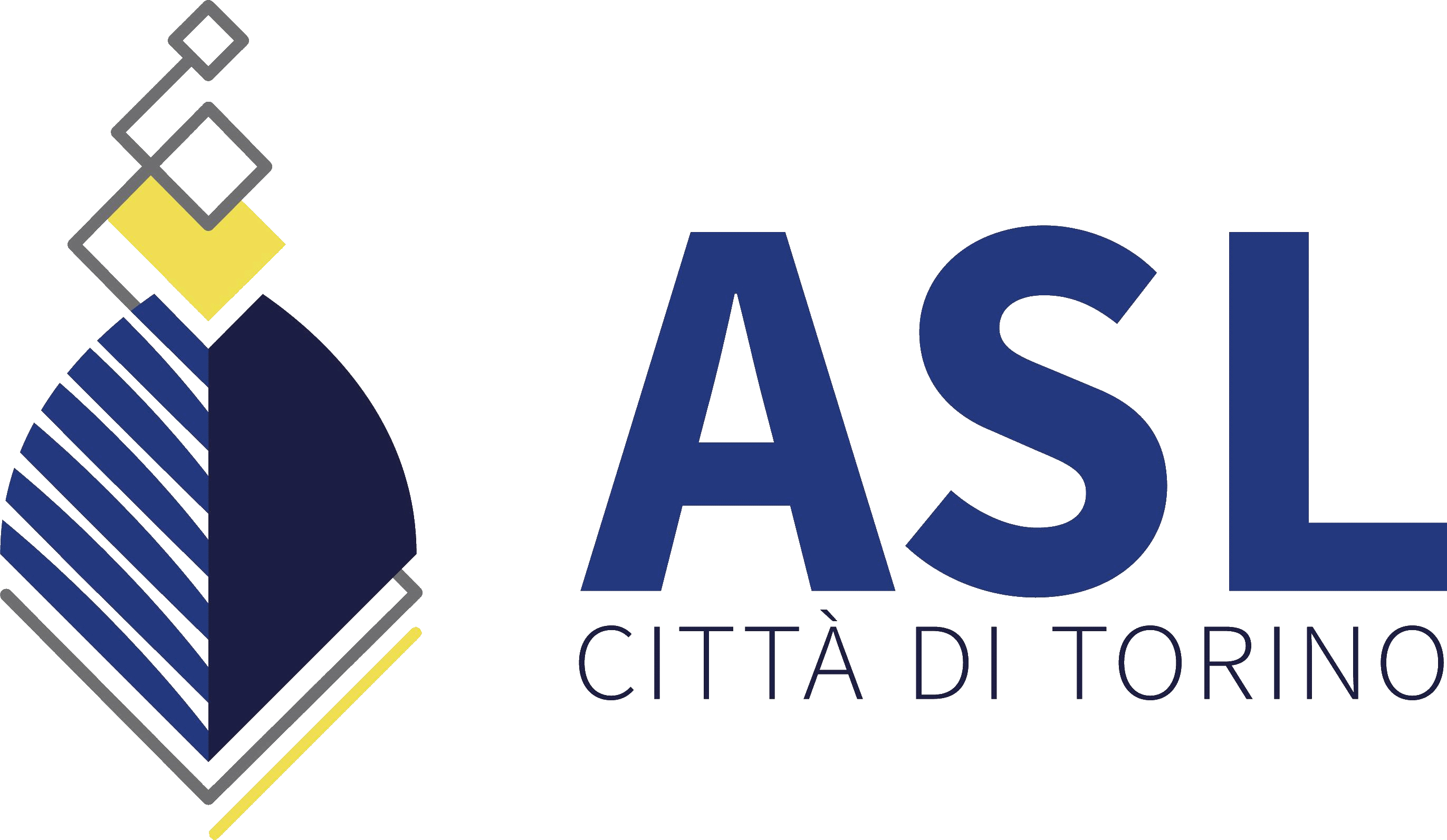